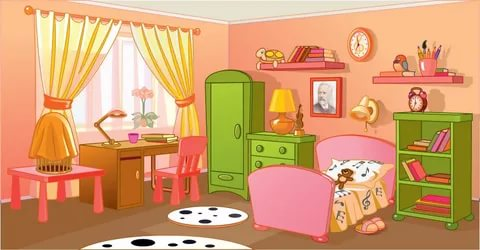 Предмет
Ким?
Туох?
Хайдах?
Тугу гынар?
Хайыыр?
хайдах?
туох?
тугу гынар?
Кыhыл сибэкки үүммүт.
туох?
тугу гынар?
хайдах?
Саҥа кинигэ сытар.
хайдах?
ким?
тугу гынар?
Кыра Оля оонньуур.
Ордук тылы бул
о5о, куобах, остуол, ара5ас, кинигэ
 кыра, кыhыл, аhыы, лаампа, тѳгүрүк
 сүүрэр, сымна5ас, сытар, олорор, үѳрэр.
Ыраас сурук
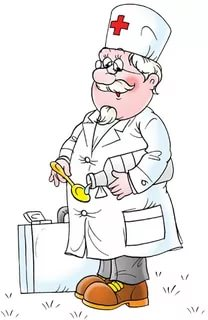 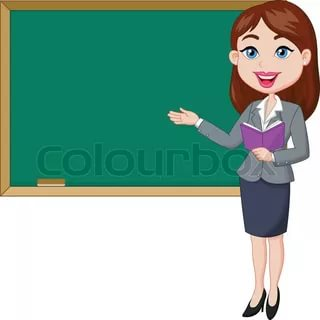 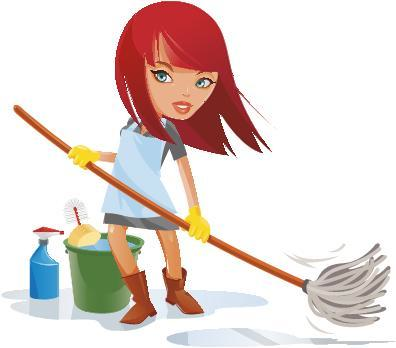 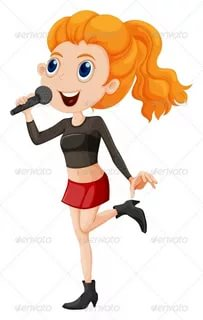 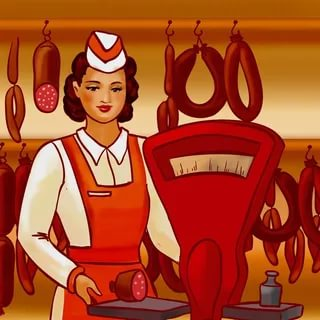 Сѳптѳѳх тылларынан этиилэри ситэри суруй
Куттас куобах (тугу гынна?). Хонууга (хайдах?) сибэкки үүннэ. Мин оскуолаттан кэлэн баран (тугу гынабын?). 
Дьиэбэр (ким?) кэтэhэр.
Түмүк
- Предмет диэн туох эбитий?
- Ханнык ыйытыылары туруоруохха сѳбүй?
 - Бүгүҥҥү уруокка хайдах үлэлээтим дии санаатыҥ?
 - Бэйэ5ин сыаналан